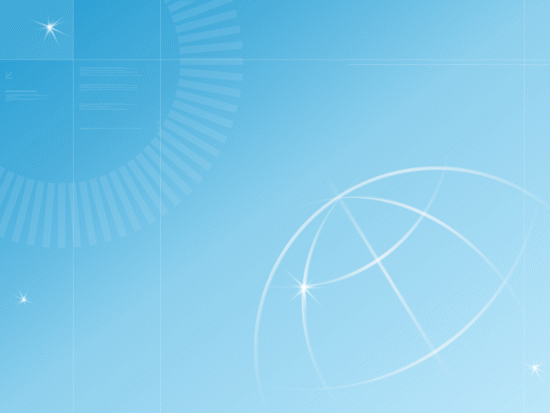 Система оценки достижения планируемых результатов освоения основной образовательной программы общего образования
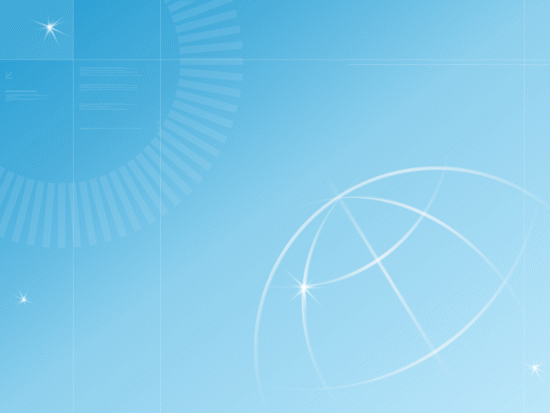 Оценка достижений планируемых результатов
предметная
метапредметная
личностная
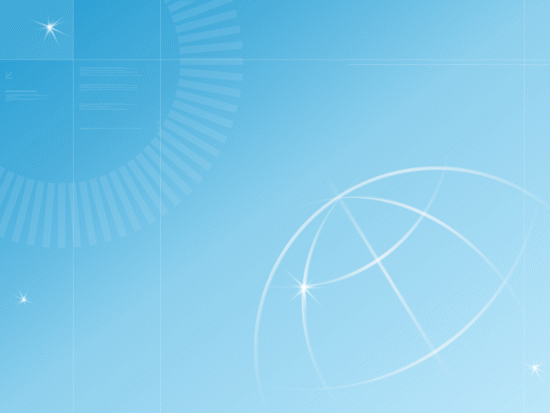 Оценка предметных результатов
определяет зону актуального развития ученика  как  «Ученик научится»  и оценивается «удовлетворительно»
Зона ближайшего развития ученика  определена как «Ученик получит возможность научиться» и позволяет получить каждому ученику более высокий результат
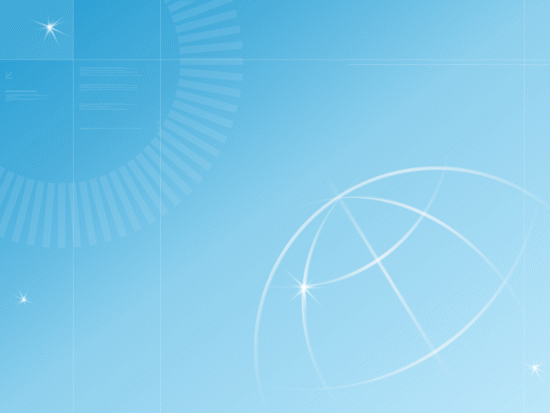 Предметная оценка
Итоговая оценка
Результаты промежуточной аттестации
Результаты итоговых работ
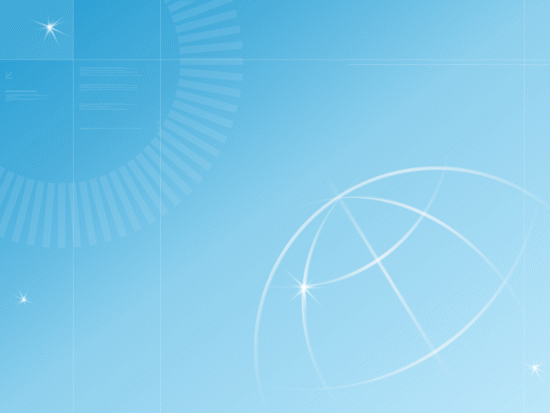 Оценка личностных и метапредметных результатов
степень притязаний ученика в выполнении предметных заданий различных уровней
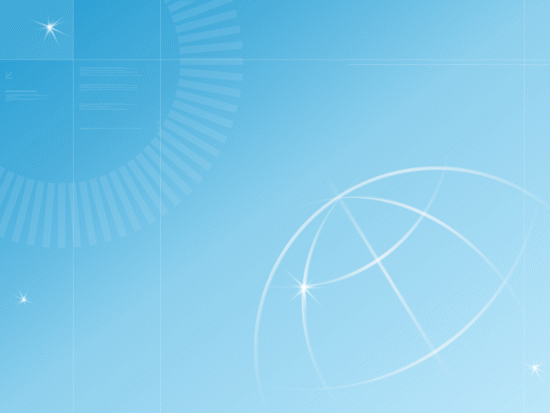 Педагогу необходимо проектировать образовательный процесс так, чтобы ученики:
получали опыт выхода за пределы выученного;
переживали такой опыт как ценность;
стремились самостоятельно расширять границы своих знаний и умений;
проявляли инициативу в новых ситуациях;
действовали самостоятельно и в случаях ошибки находили способы корректировки собственных действий.
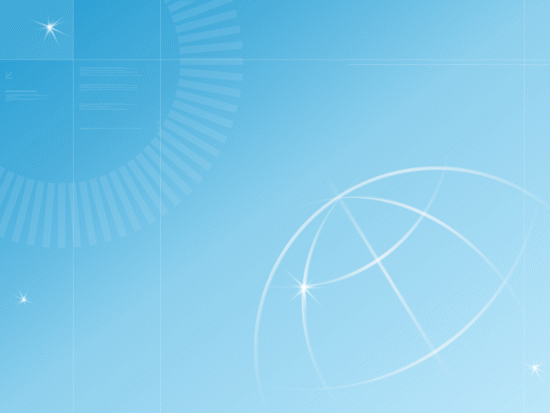 Оценка результатов воспитания
неперсонифицированная диагностика личностных результатов
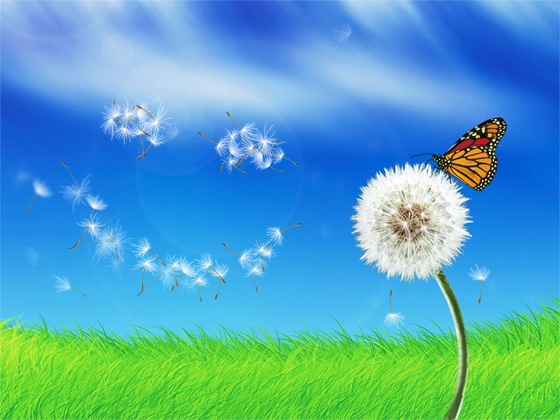 Спасибо 
за внимание !